Муниципальное дошкольное образовательное учреждение
«Детский сад «Рябинка»
Проектирование ООП ДО ДОО
Подготовила:
Скизерли М.В., старший воспитатель
© МДОУ «Детский сад «Рябинка» г.о.г. Переславль-Залесский
Порядок разработки ООП ДО ДОО
Нормативные документы, необходимые для разработки программы
1. Федеральный уровень:
Федеральный закон «Об образовании в РФ» от 29 декабря 2012 г. № 273-ФЗ;
Приказ Министерства образования и науки РФ от 17 октября 2013 г. № 1155 «Об утверждении федерального государственного образовательного стандарта дошкольного образования» (Зарегистрировано в Минюсте РФ 14 ноября 2013 г. № 30384) – далее ФГОС ДО;
Приказ Министерства образования и науки РФ от 30 августа 2013 г. № 1014 «Об утверждении Порядка организации и осуществления образовательной деятельности по основным общеобразовательным программам – образовательным программам дошкольного образования» (Зарегистрировано в Минюсте России 26.09.2013 № 30038)
2. Региональный уровень:
Постановление Правительства области от 23.04.2013 № 435-п «План мероприятий («дорожная карта») по повышению эффективности и качества образовательных услуг в Ярославской области» 
3. Муниципальный уровень:
Приказ Управления образования Администрации г. Переславля-Залесского от 17.04.2014 № 147/01-06 «Об утверждении плана-графика введения ФГОС дошкольного образования в муниципальных общеобразовательных учреждениях дошкольного образования г.Переславля-Залесского на 2014-2016г.г. и плана действий по введению ФГОС ДО на 2014 г»
Приказ Минобрнауки РФ от 17.10.2013 г. № 1155
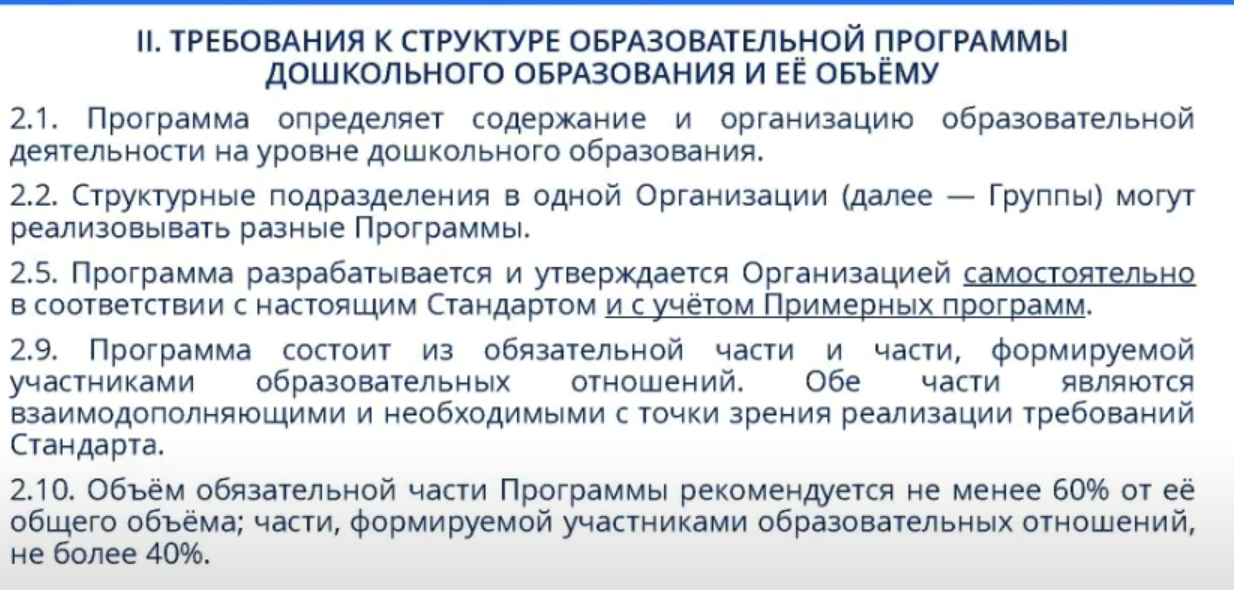 Письмо Минобрнауки РФ от 28.02.2014 г № 08-249
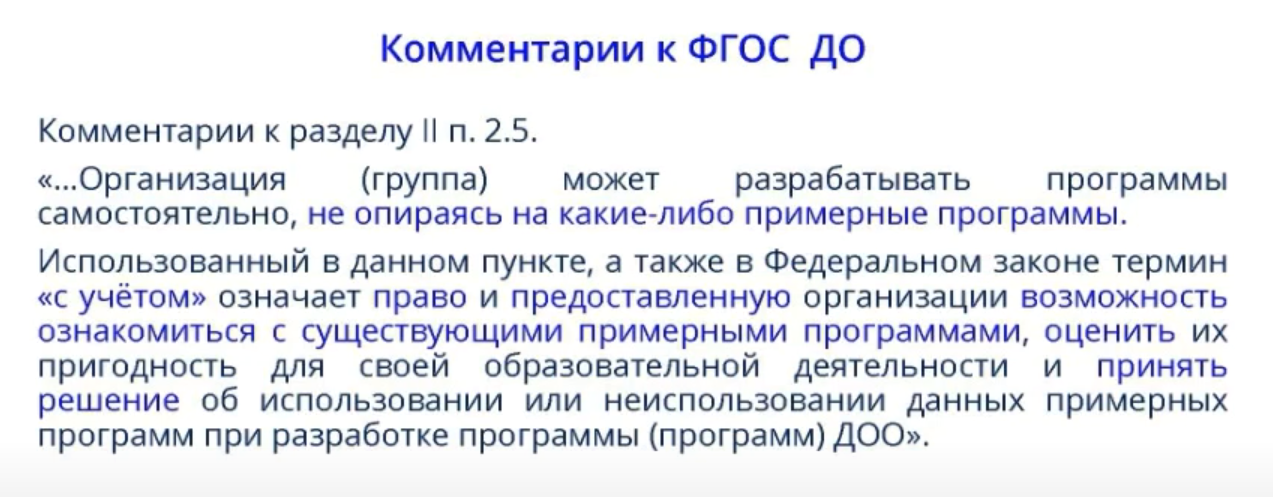 ФГОС ДО
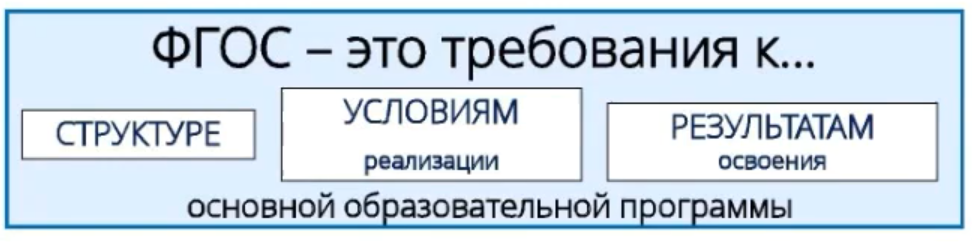 Структура(разделы) образовательной программы
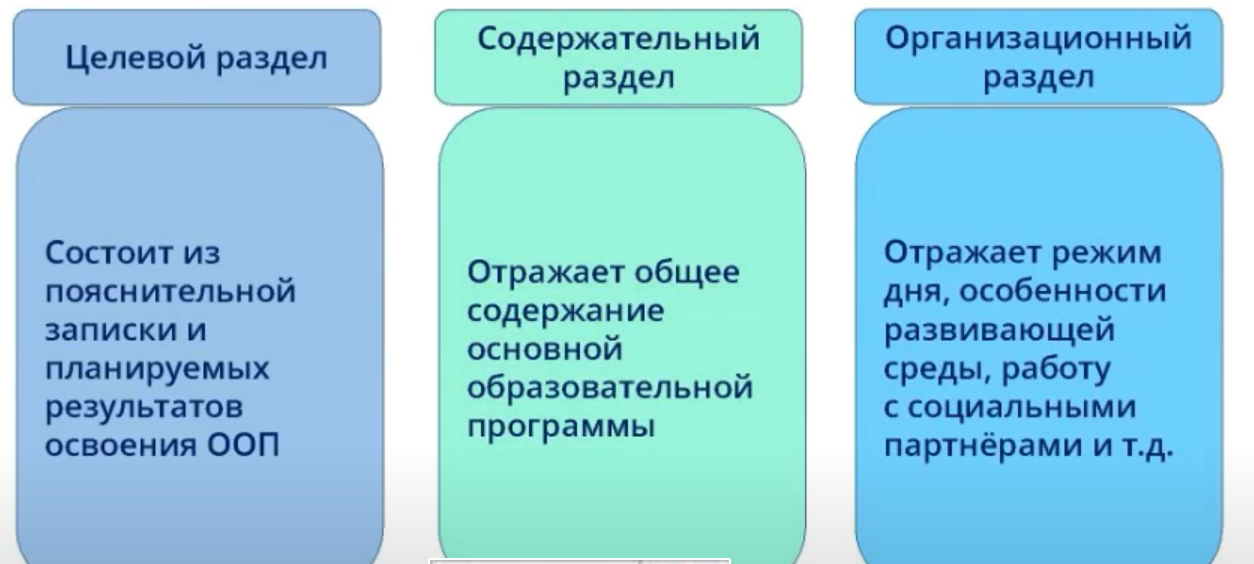 Целевой раздел ОП ДО
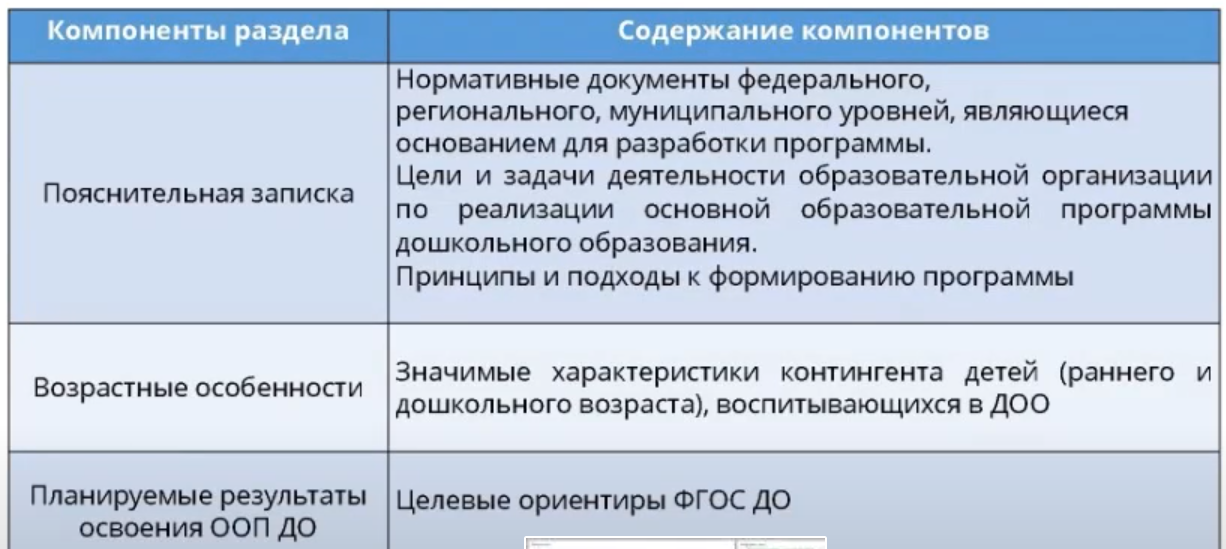 Примерные формулировки целей
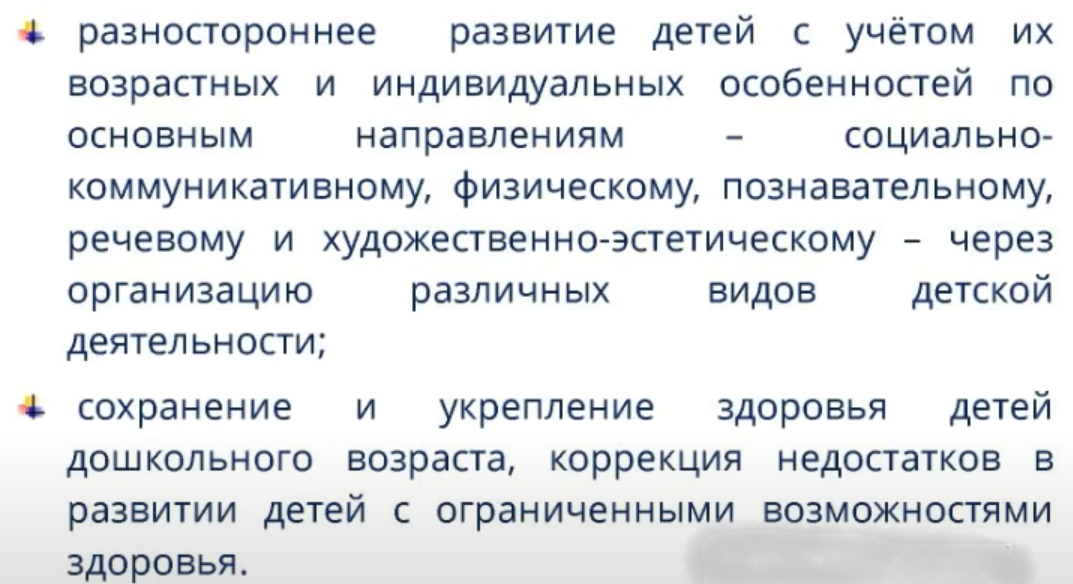 Задачи ООП ДО ДОУ
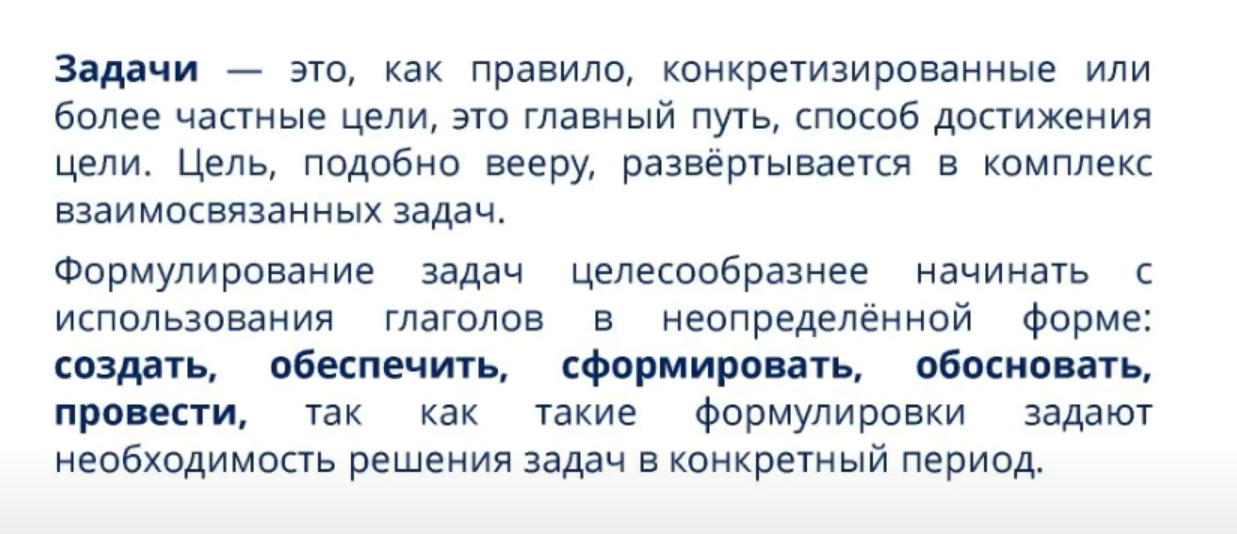 Принципы и подходы к формированию программы
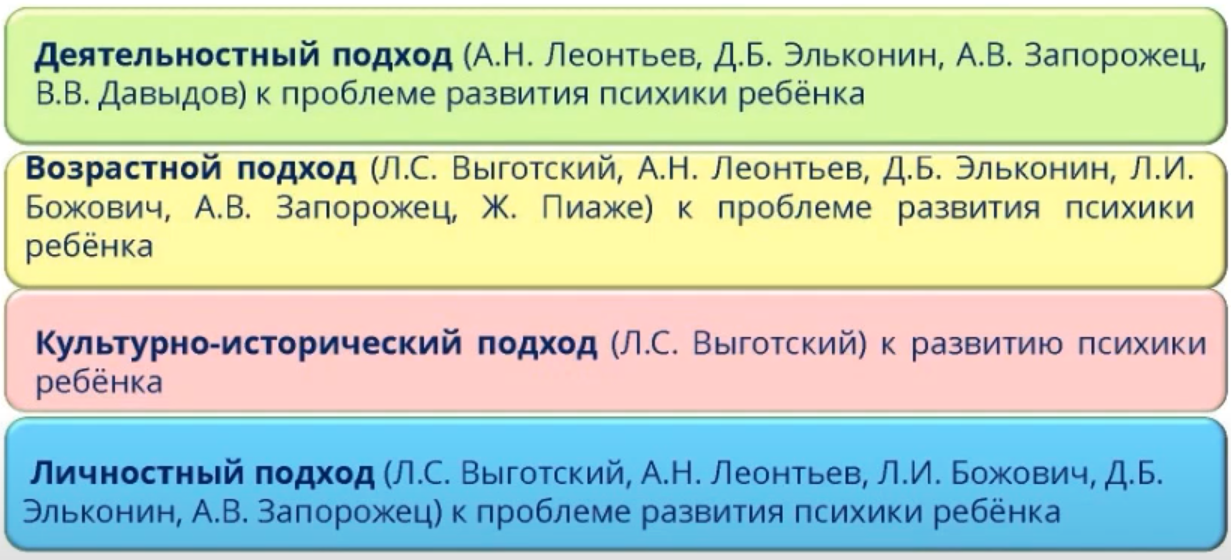 Другие характеристики, которые нужно учитывать
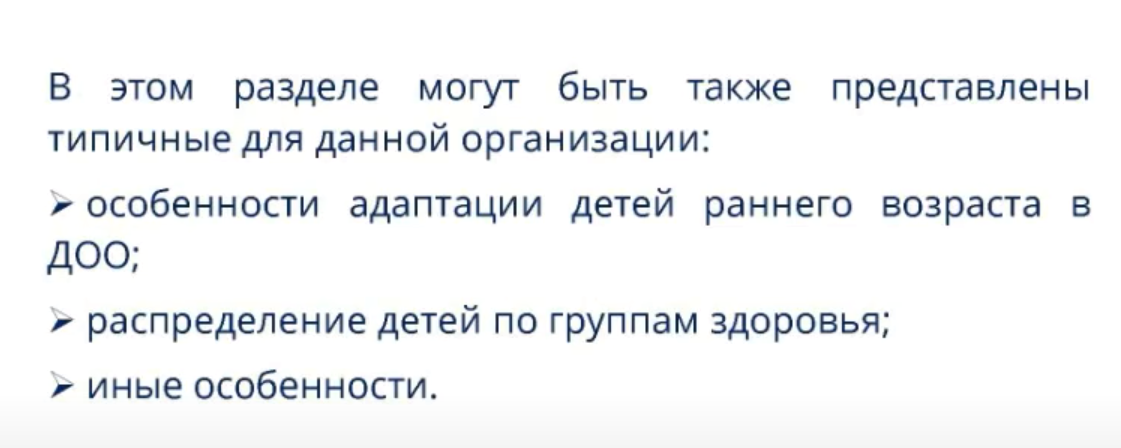 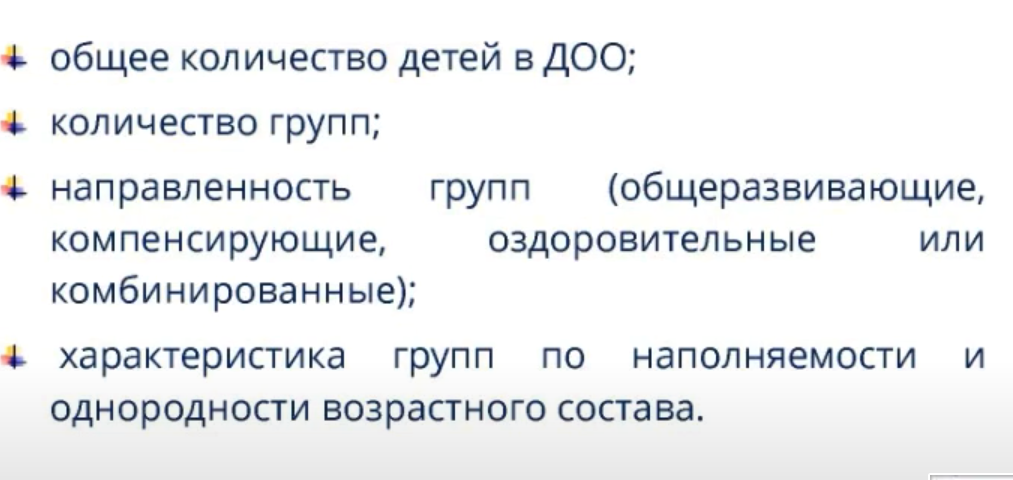 Планируемые результаты освоения ООП ДО ДОУ
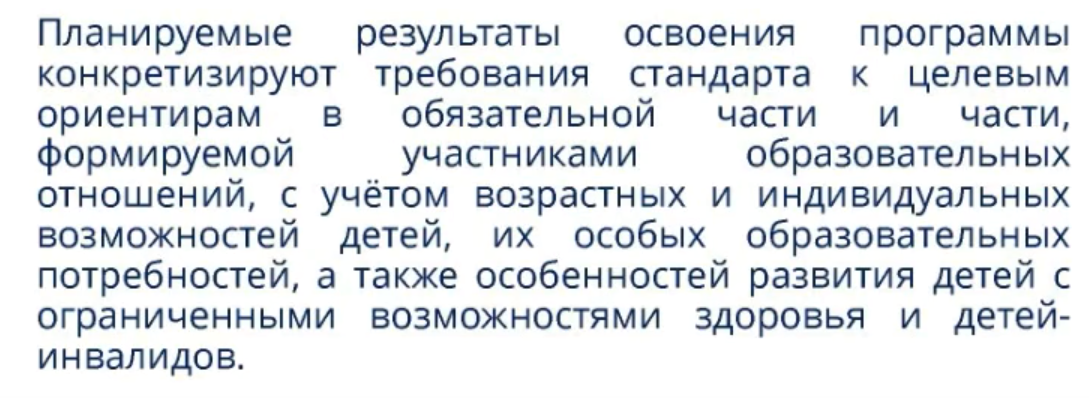 Развивающее оценивание качества образовательной деятельности по программе
Что и зачем оценивается.
Описание системы мониторинга условий и результатов
 виды и формы проведения мониторинга или педагогической диагностики.
Где и каким образом используются результаты мониторинга
Содержательный раздел ООП ДО ДОУ
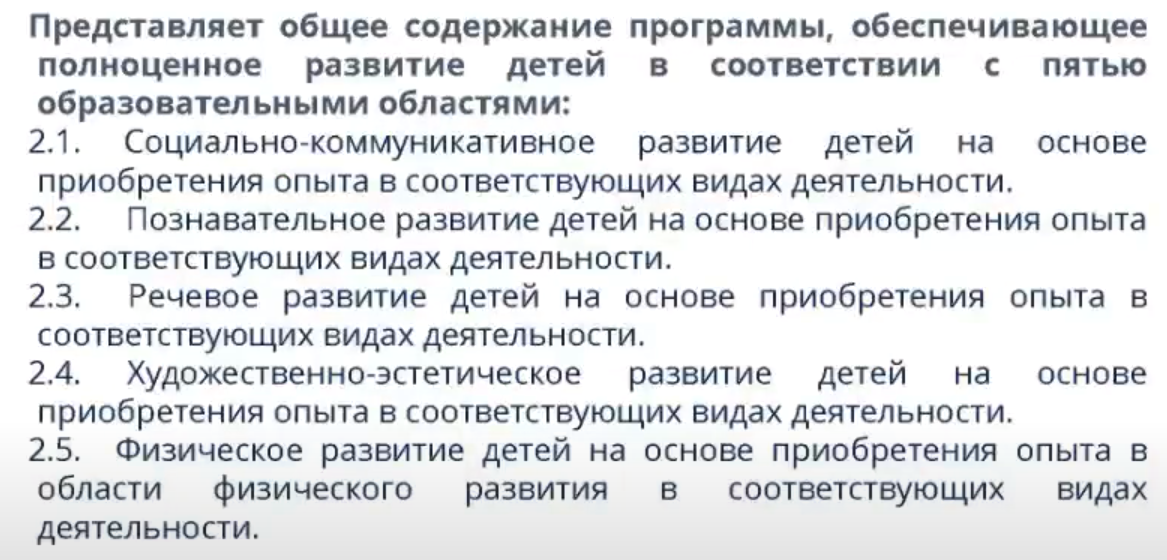 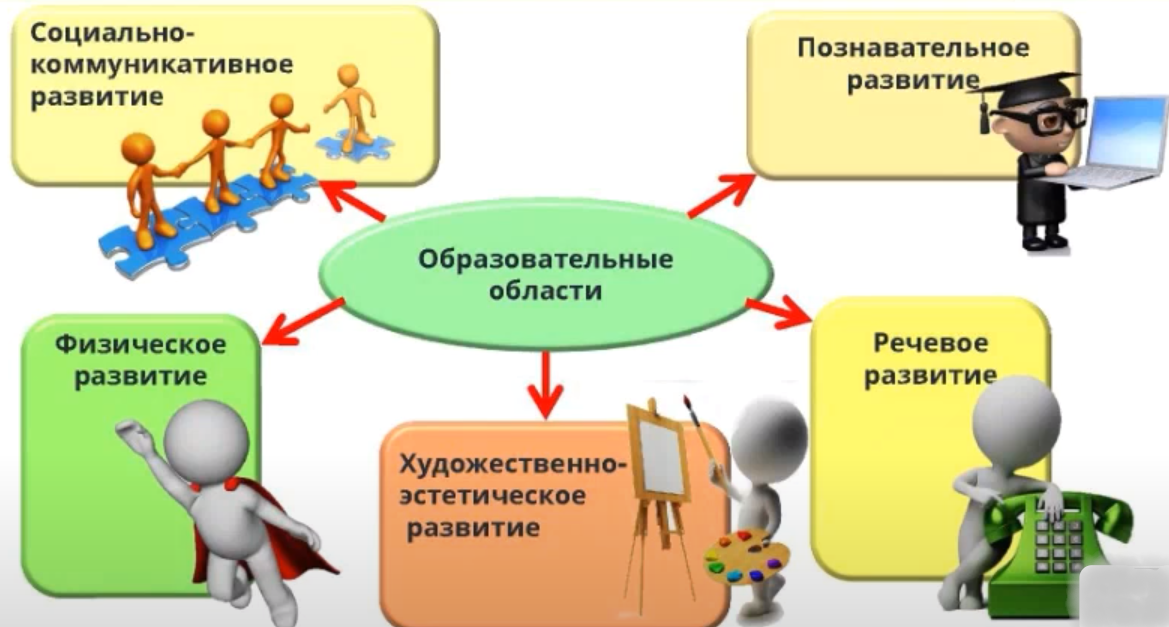 Формы активности
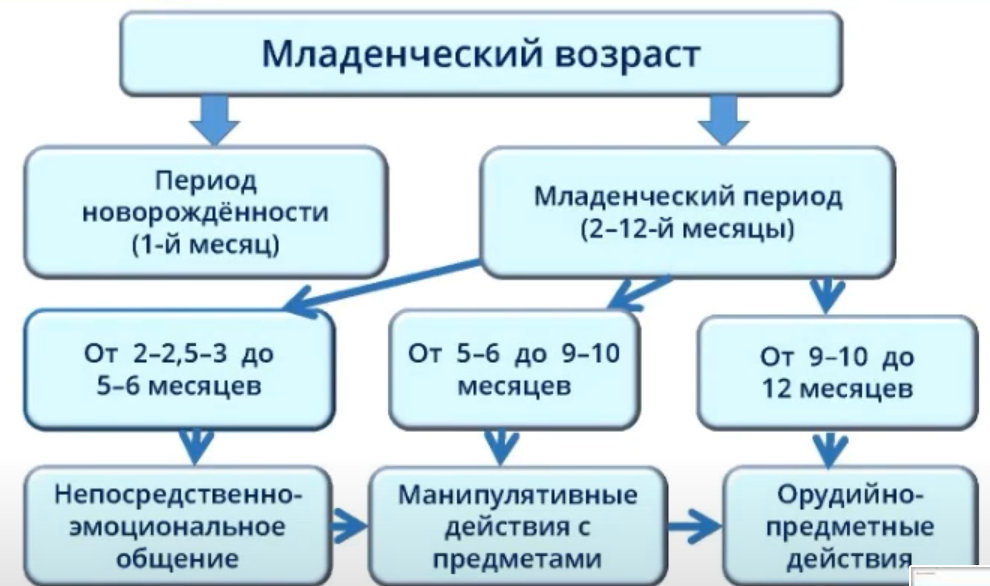 Формы активности
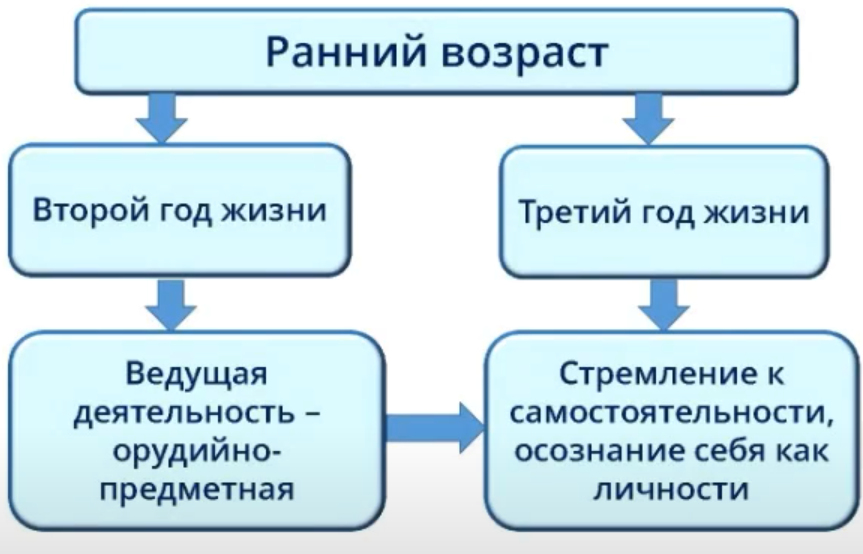 Формы активности
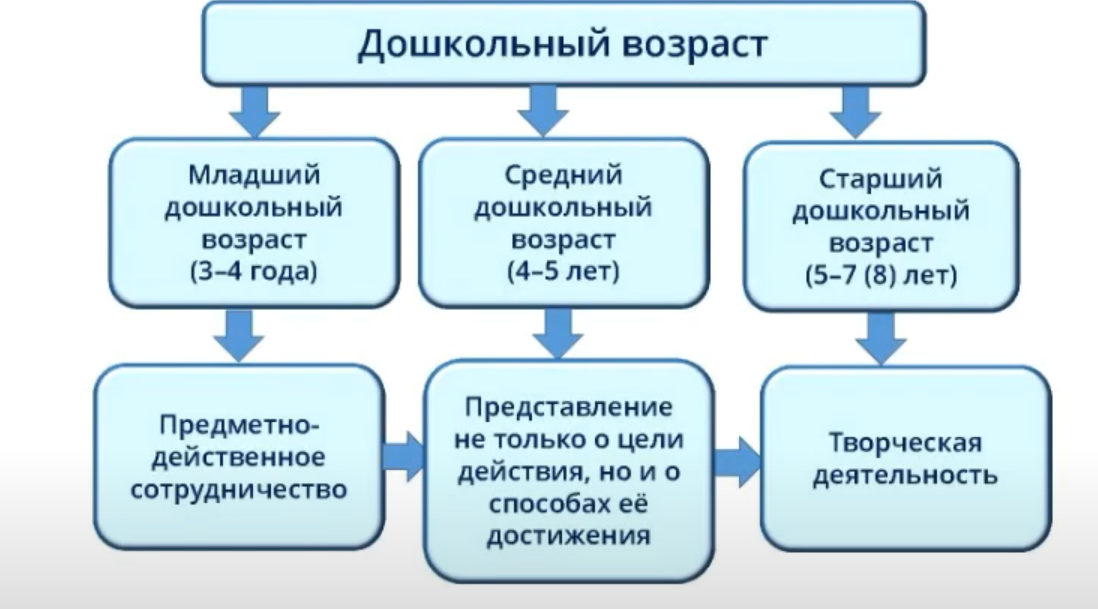 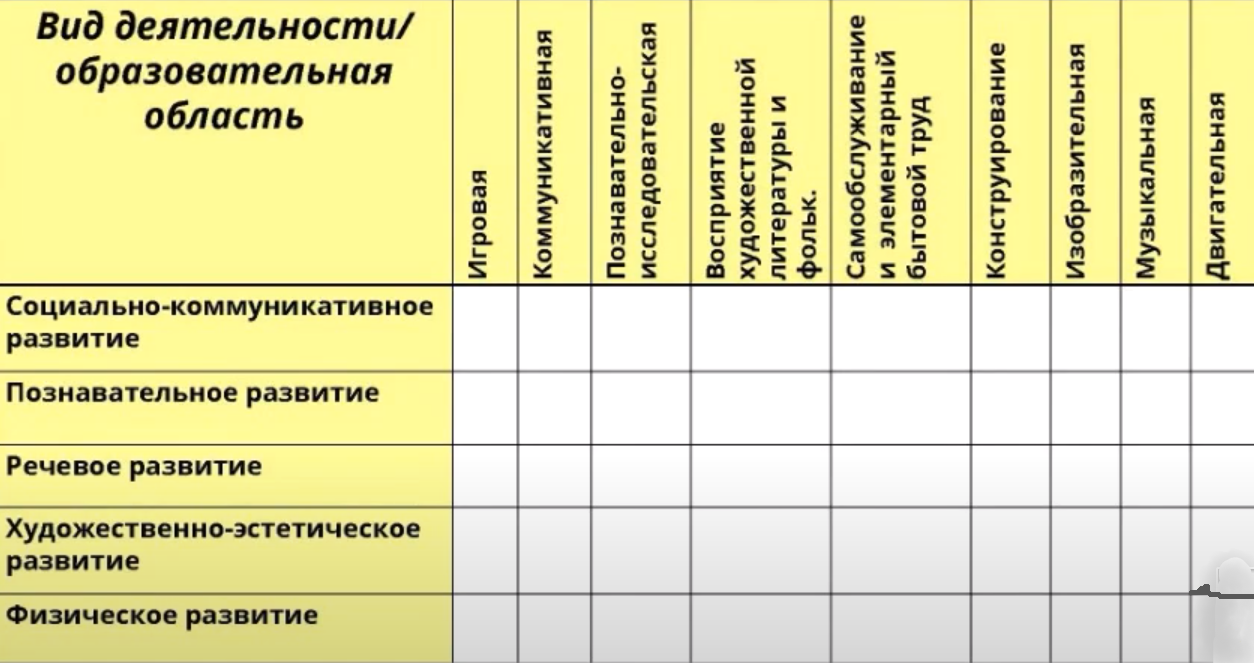 Коррекционно-развивающая работа
Алгоритм выявления и сопровождения детей, нуждающихся в коррекционно-педагогической помощи  в т.ч. работа ППк
Организация коррекционной работы (описание взаимодействия и видов работы всех участников сопровождения)
Коррекционная работа во временной группе для детей с нарушениями речи
Ожидаемые результаты коррекционной работы
Организационный раздел
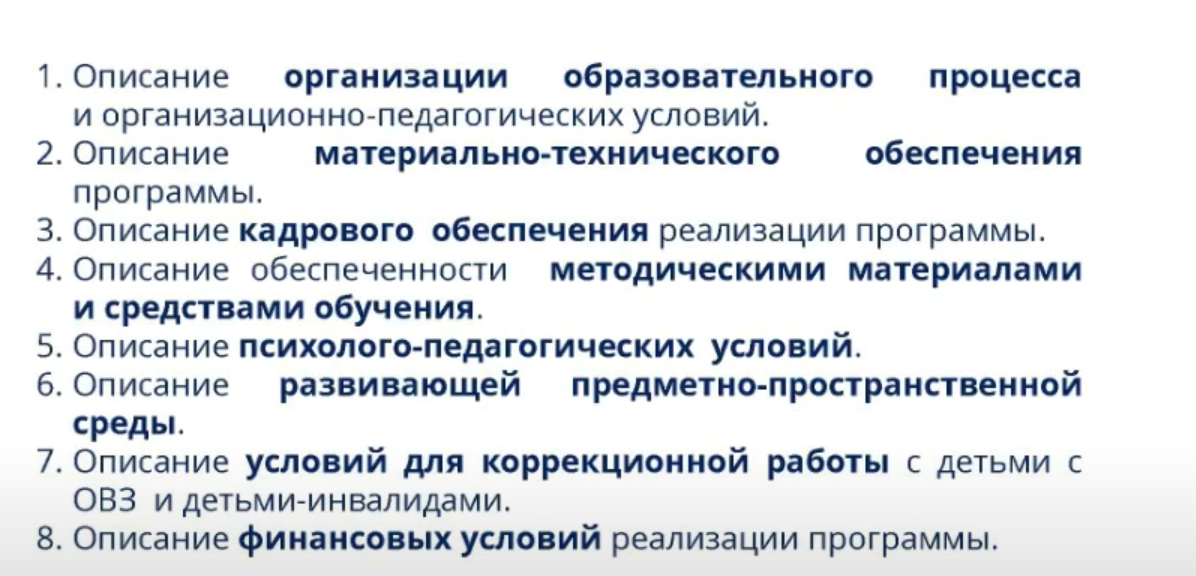 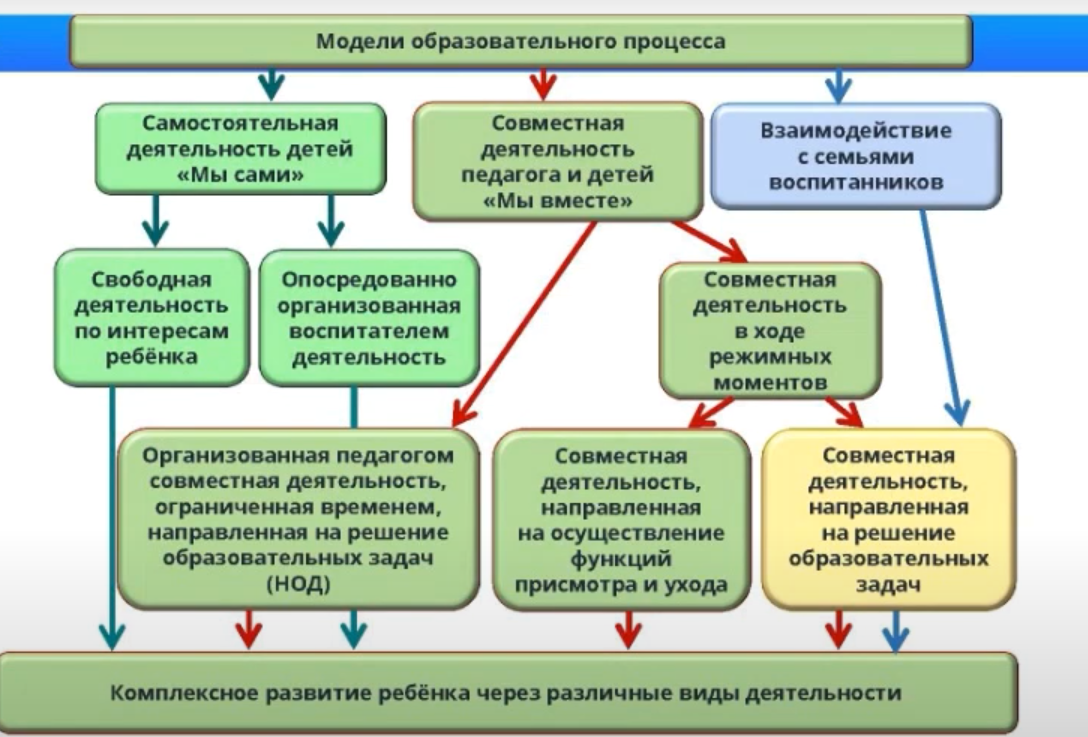 Требования к условиям
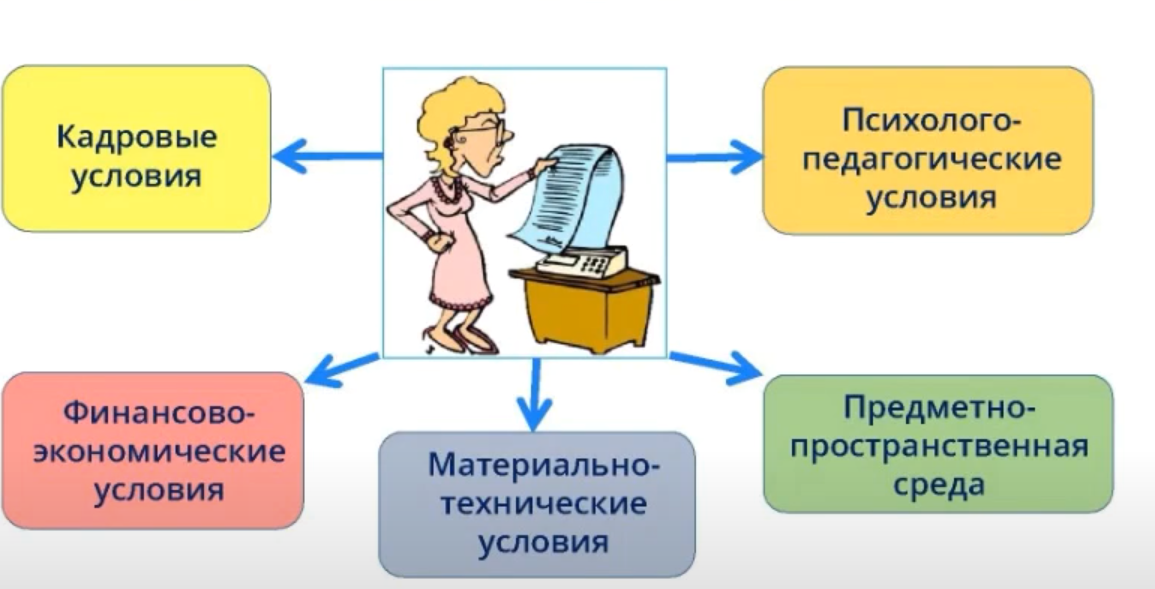 Содержание образовательной программы
Содержание образовательной программы
Содержание образовательной программы